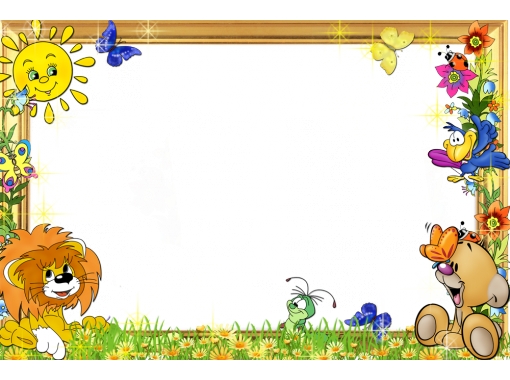 )
Родительское собрание в подготовительной  группе«Что должен знать и уметь ребенок дошкольного возраста (6-7 лет)»
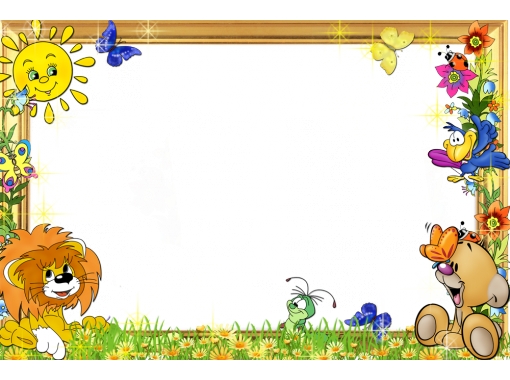 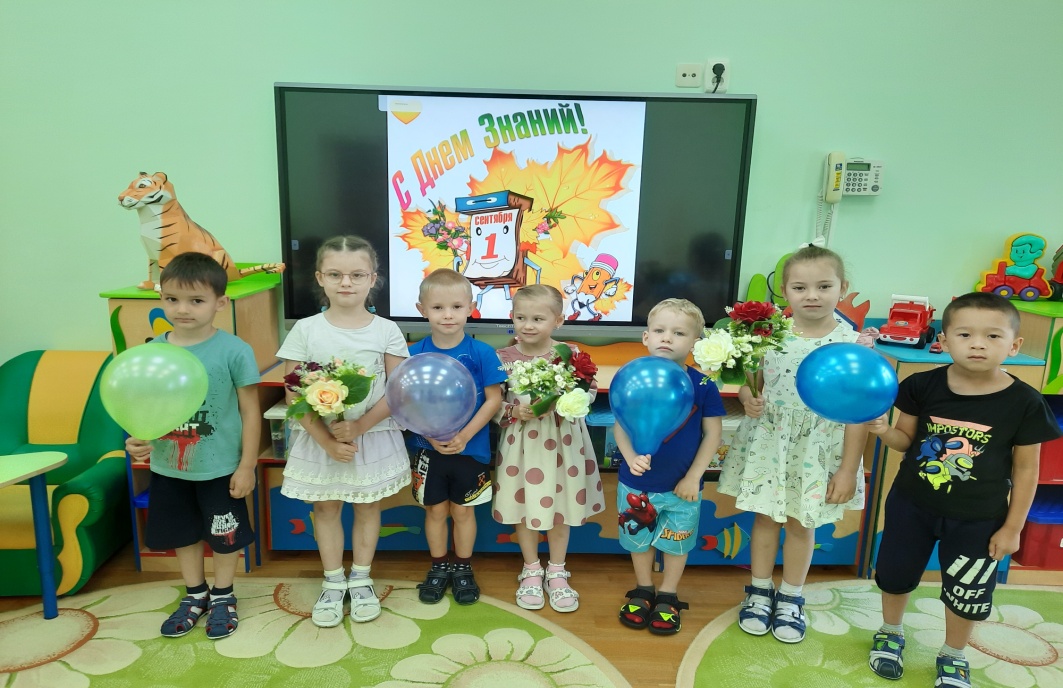 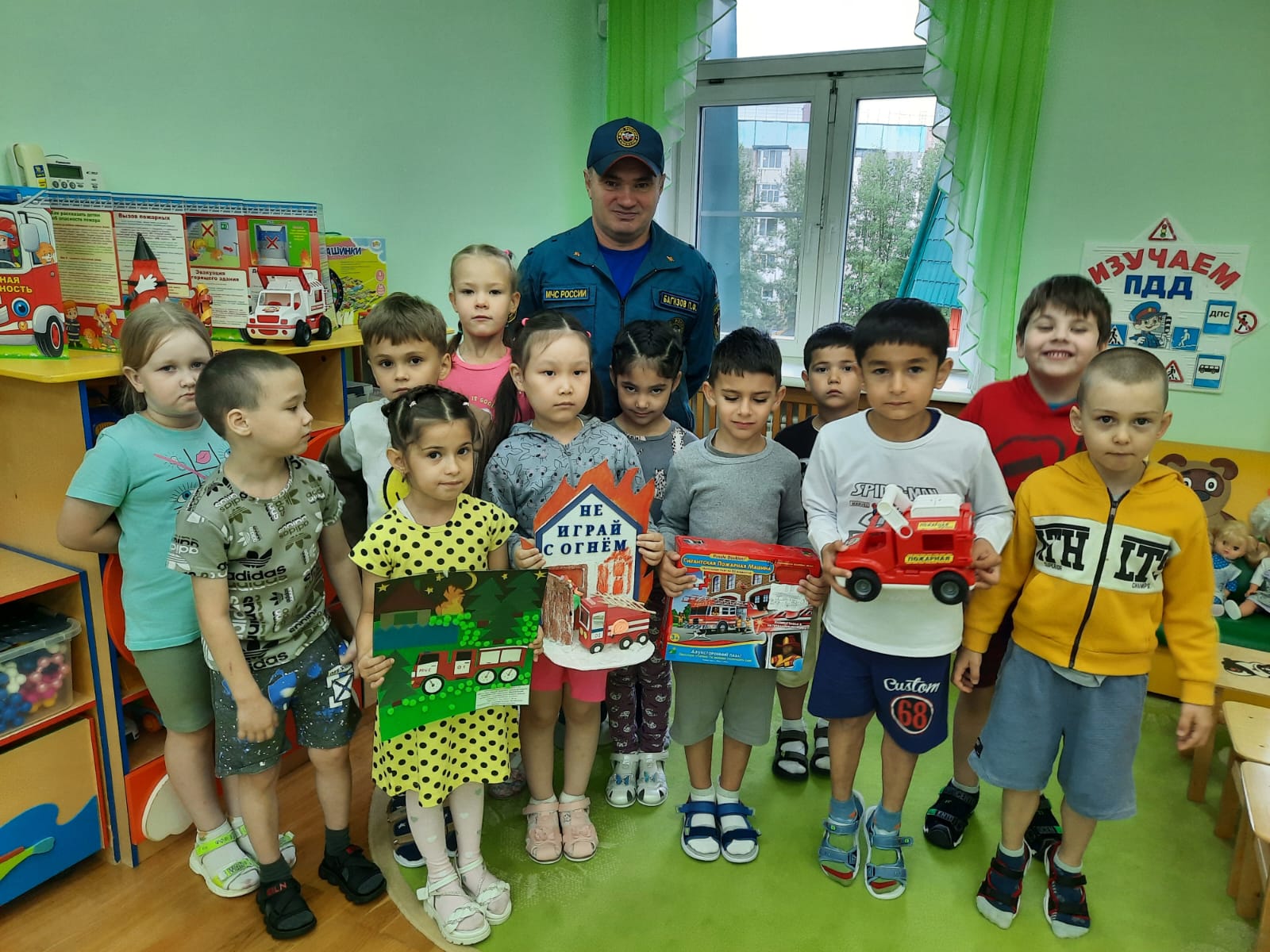 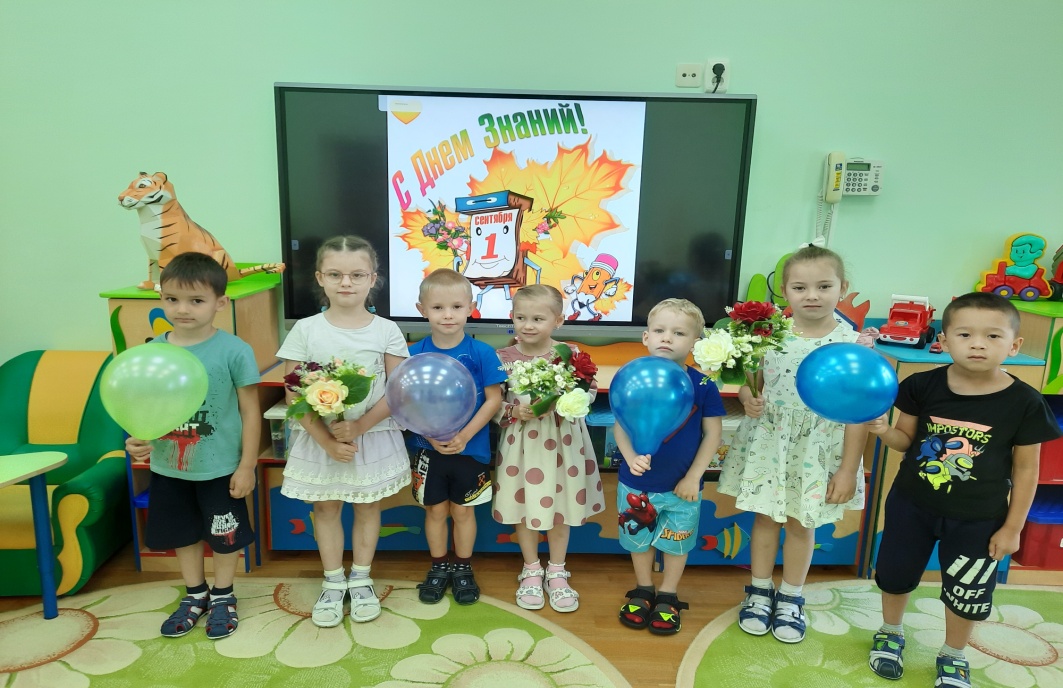 В.А. Сухомлинский сказал: «Дети- это счастье, созданное нашим трудом». Занятия, встречи с детьми, конечно, требует душевных сил, времени, труда.  Но, ведь и мы счастливы тогда, когда счастливы наши дети, когда их глаза наполнены радостью».
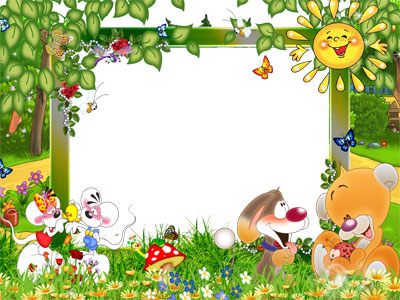 Наше ДОУ работает  в соответствии с Законом РФ « Об образовании». В ст. 18 говорится: «Родители являются первыми педагогами ребенка. Они обязаны заложить основы физического, нравственного, интеллектуального развития личности ребенка. В помощь семье в воспитании детей действуют дошкольные учреждения».
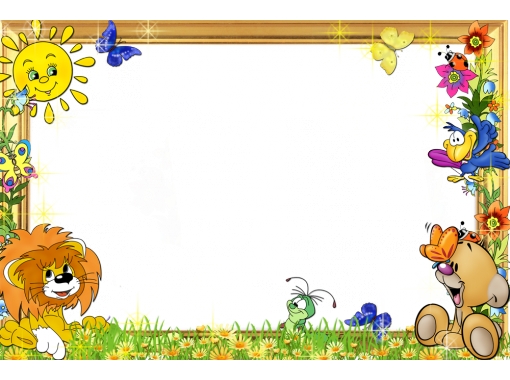 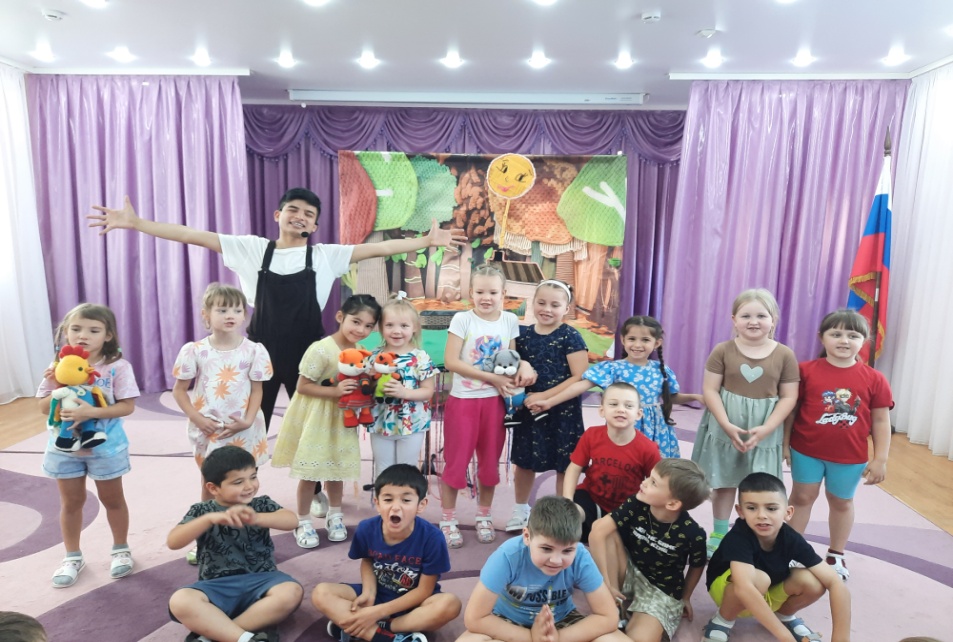 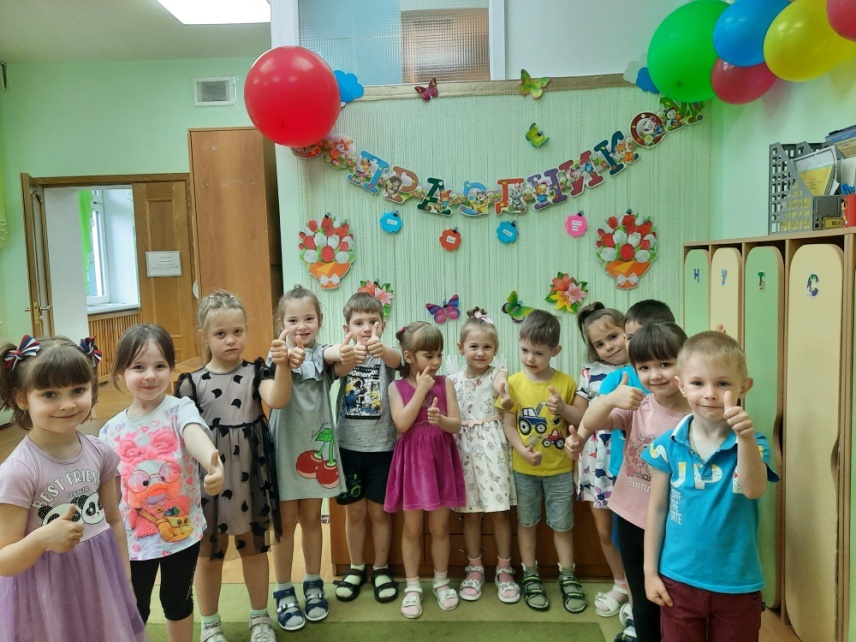 Ваши детки стали старше, в связи с этим у них увеличиваются их обязанности. И мне бы очень хотелось, чтоб Вы -  родители относились серьезно к образовательному процессу.
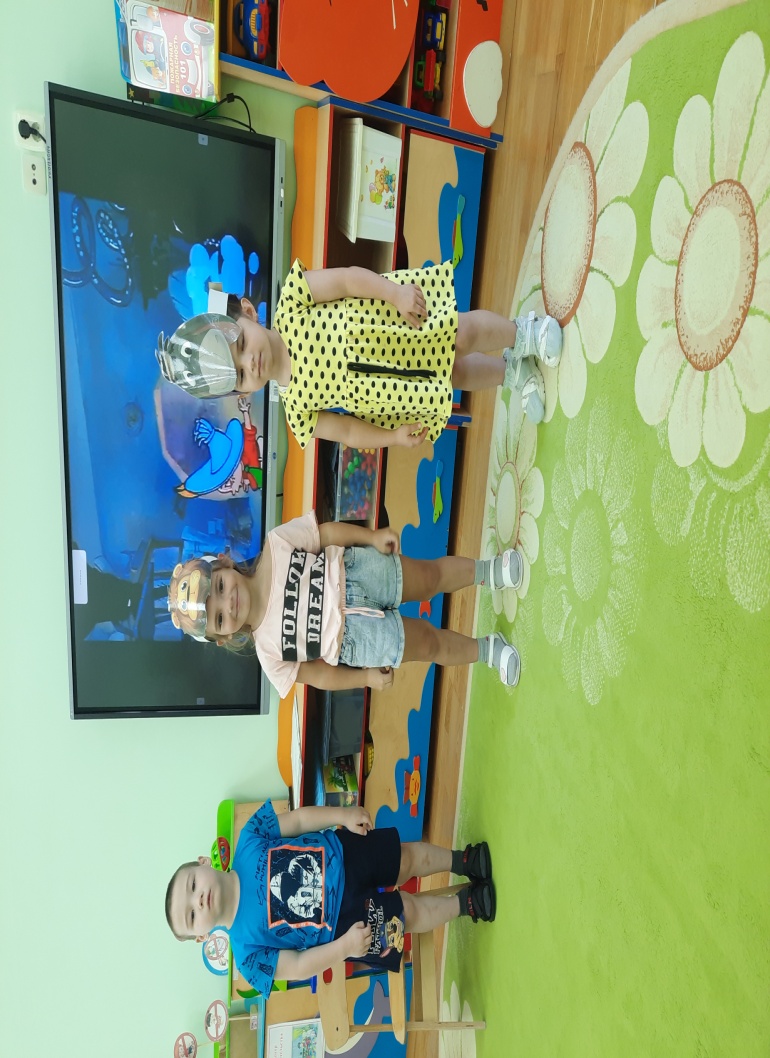 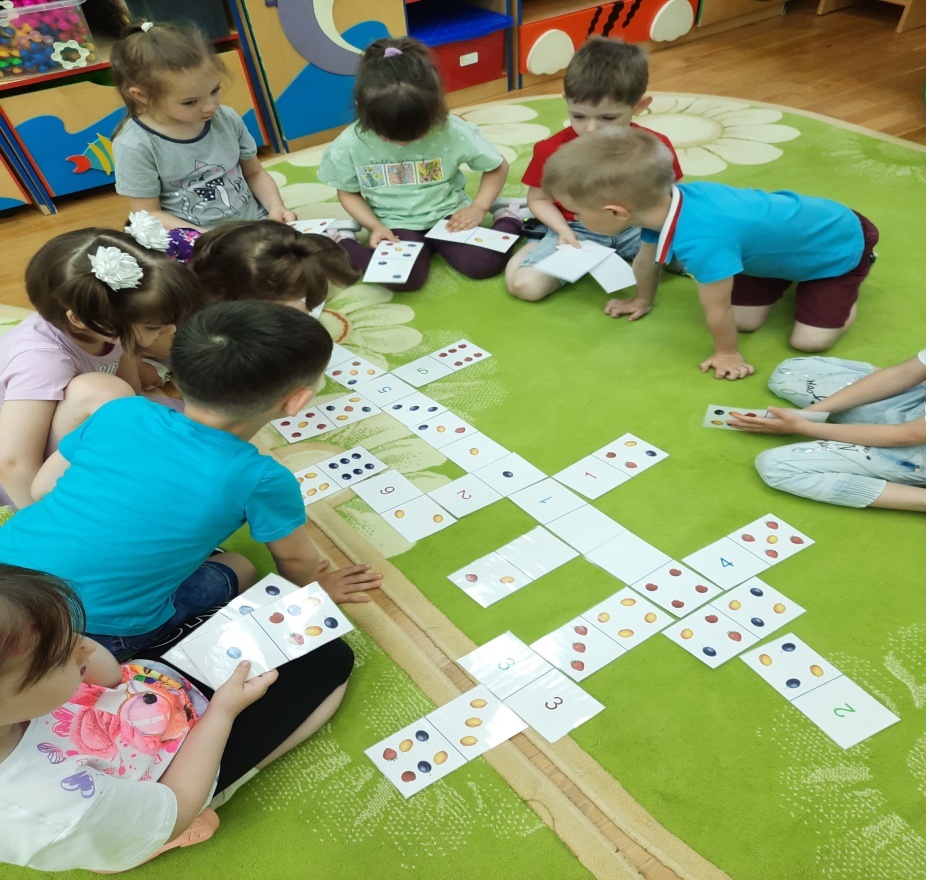 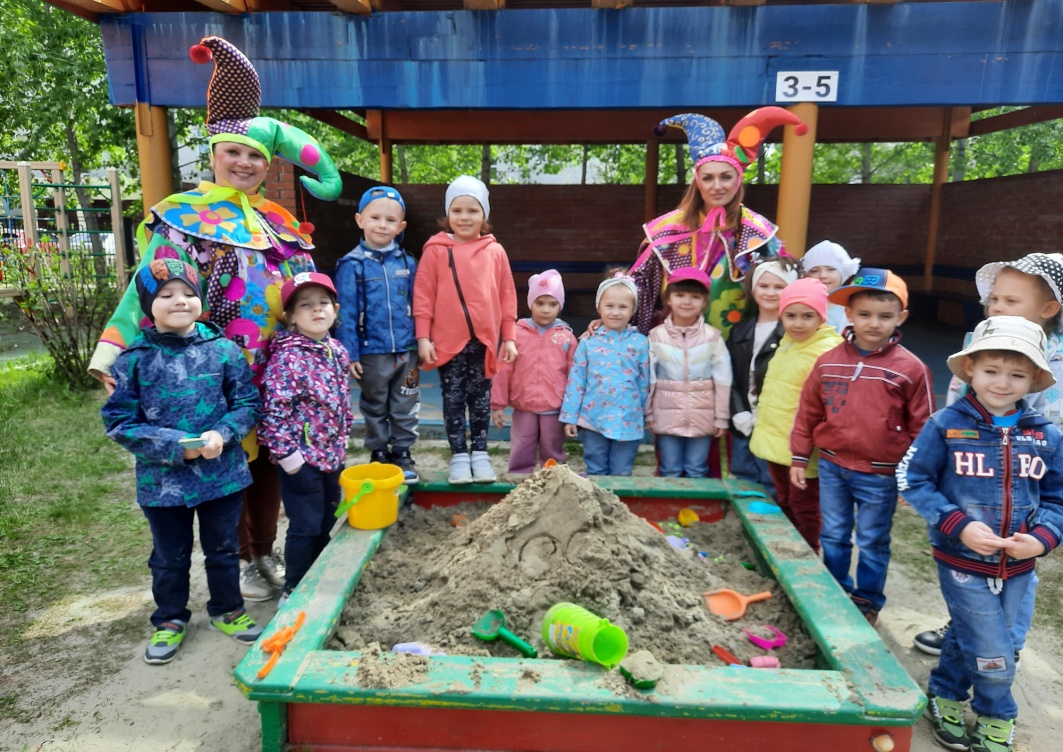 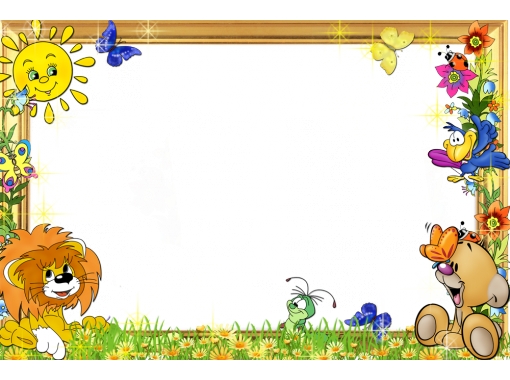 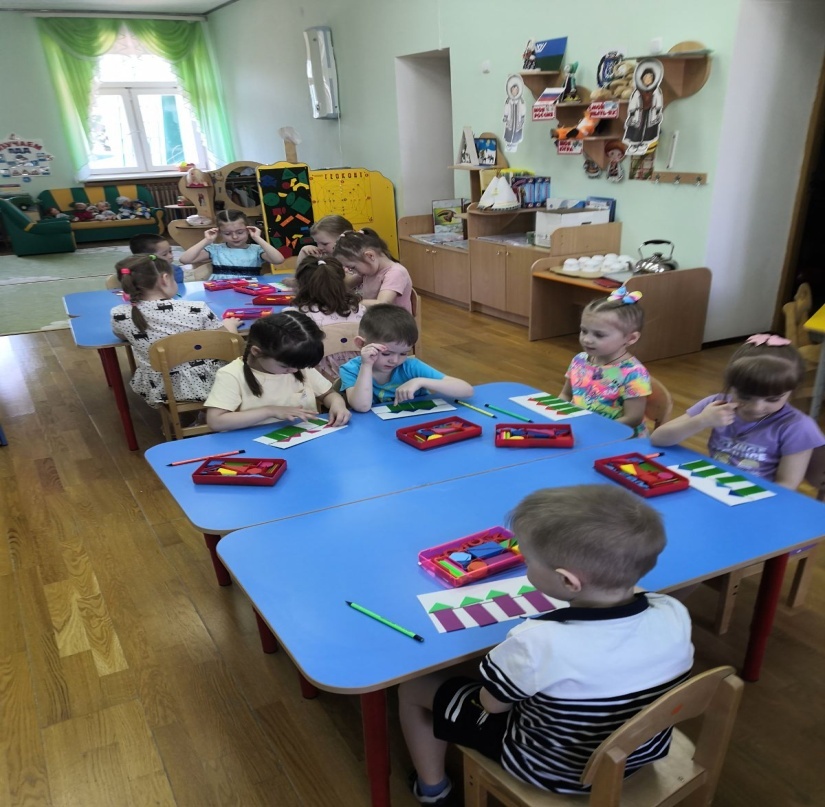 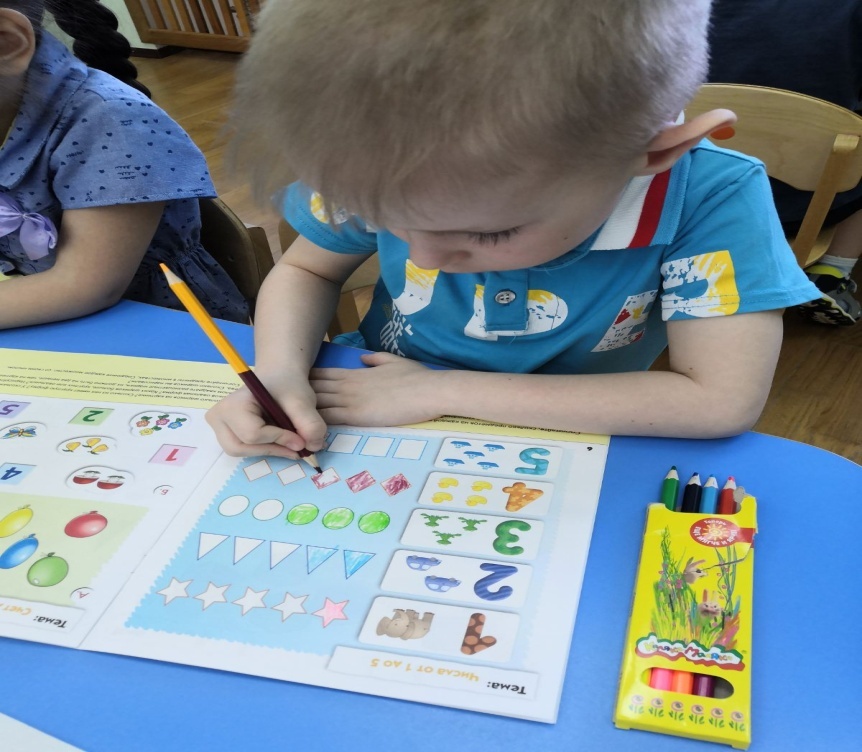 Мы готовим детей к школе, вырабатываем усидчивость, любознательность, внимание, память.  И именно совместная работа нас педагогов и, Вас, родителей, могут дать положительный результат.
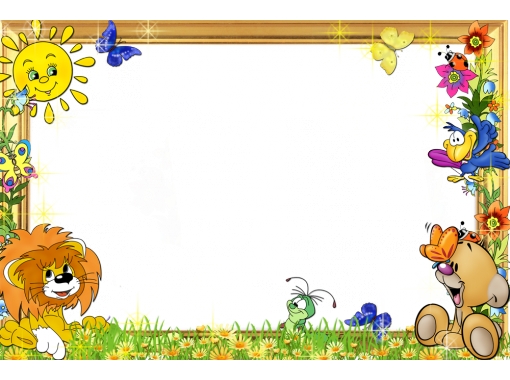 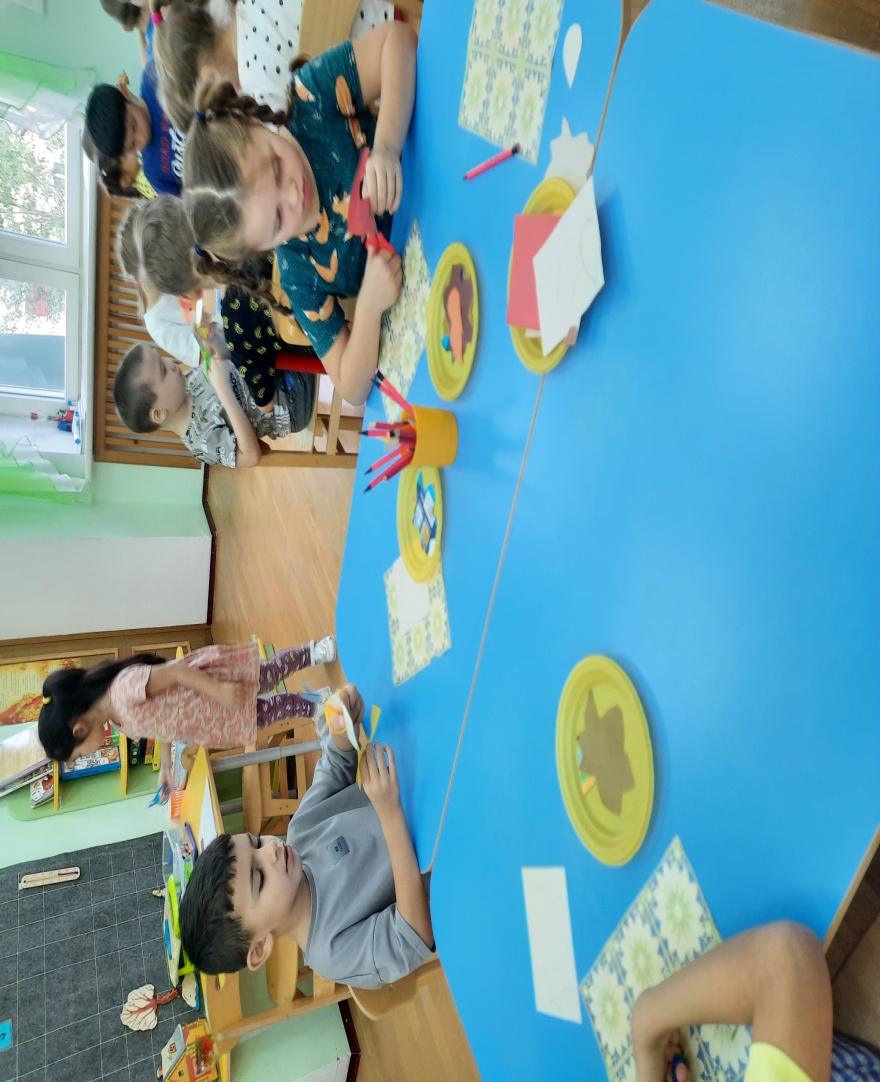 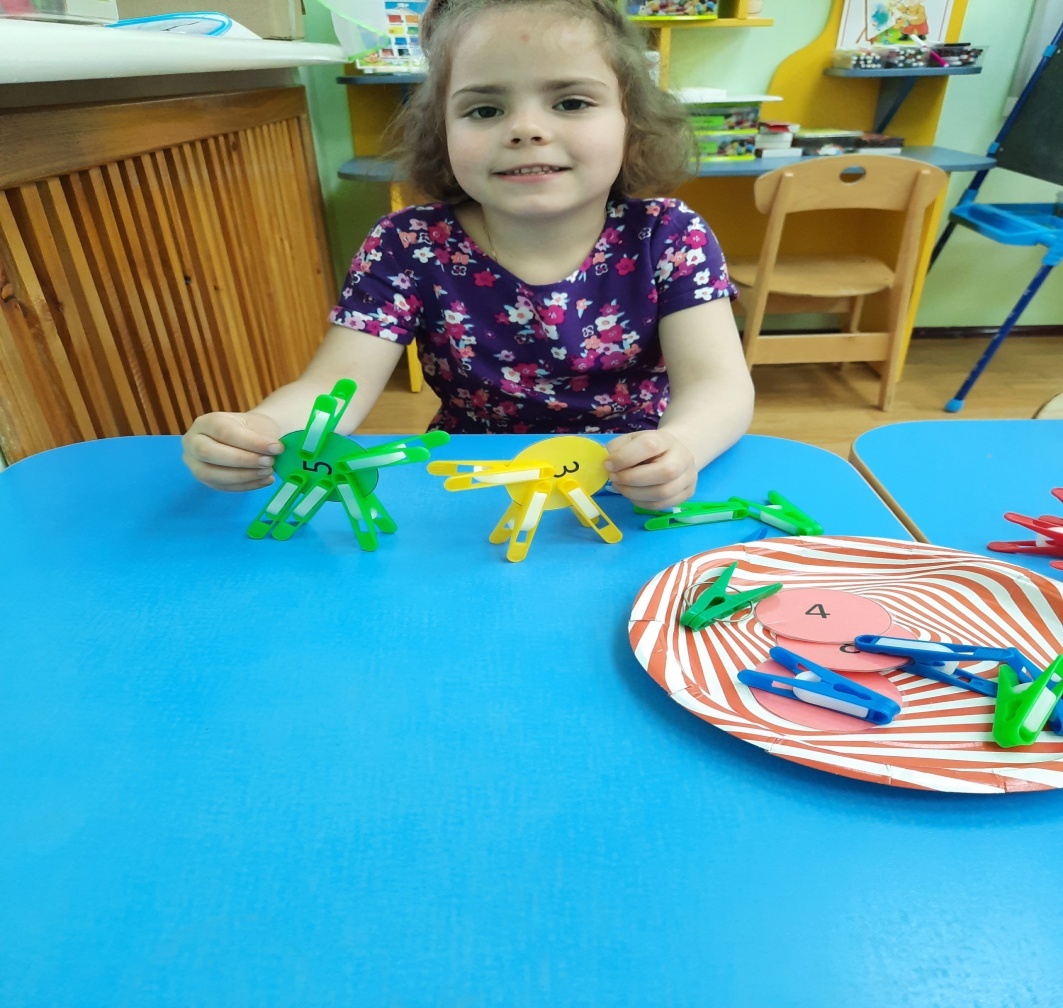 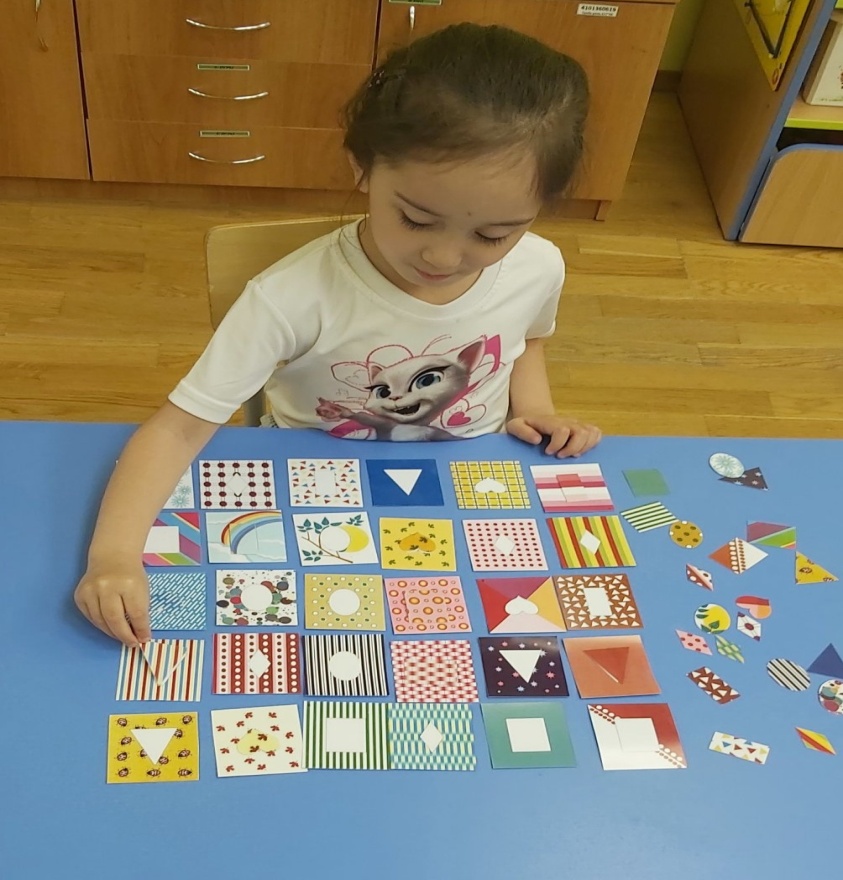 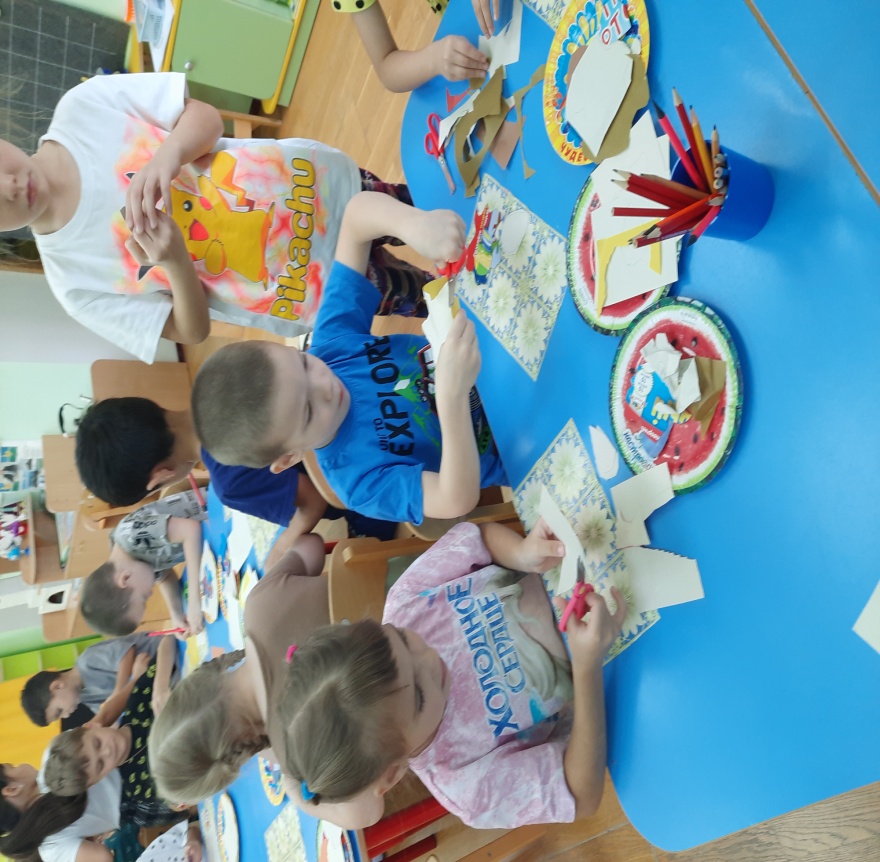 Дома не надо относиться к ним как к малышам, а наоборот привлекать к помощи по дому. Закреплять навыки детей в лепке, рисовании, умении пользоваться ножницами. Развиватьих моторику, вкус, интерес к творчеству.
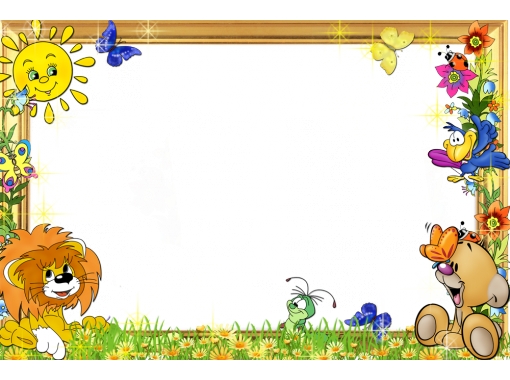 Большое внимание прошу уделить Вас чтению художественной литературы. Это развивает слух, обогащает словарный запас, развивает речь, умение согласовывать прилагательные с существительными, умение правильно составить предложение. После прочтения произведения обязательно обсудите с ребенком прочитанное, чтоб ребенок учился слушать и слышать.
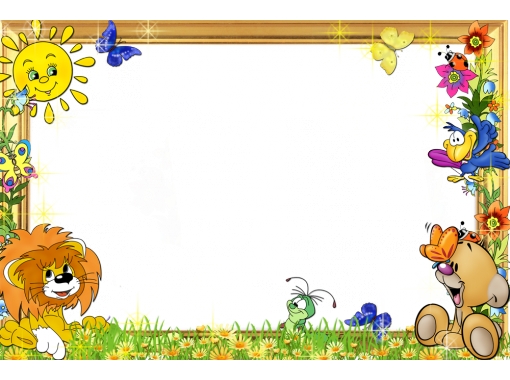 Что должен уметь ребёнок  (6-7лет) 1. Различать гласные и согласные буквы и звуки.2. Определять количество букв и звуков в слове.3. Делить слово на слоги и определять их количество (по числу гласных звуков, с помощью хлопков, шагов).4. Придумывать предложения из трёх-четырёх слов.5. Называть слова, из которых состоит простое предложение.6.Определять на слух тип предложения: повествовательное, восклицательное, вопросительное.
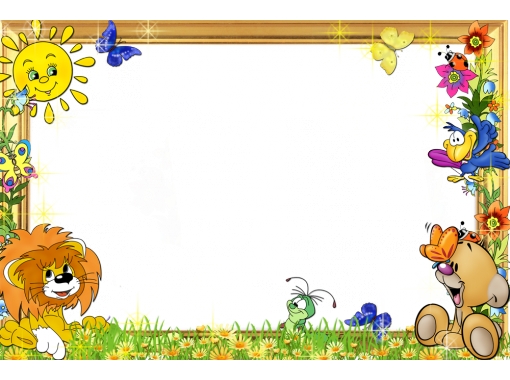 7. Запоминать скороговорки, считалочки.8. Знать и уметь рассказываать известные сказки, стихи, рассказы для детей.9. Подробно и правильно пересказать прочитанный или прослушанный текст из трёх-четырёх предложений.13. Придумать рассказ по рисунку.10. Определять неточности в картинках, исправлять их.12. Запоминать семь-десять картинок, предметов, слов.13. Определять различия между предметами и явлениями.14. Сравнивать предметы по ширине, высоте, длине и т. п.15. Находить лишний предмет в группе предметов, аргументировать свой выбор.16. Называть «чужое» слово в группе слов, например: Собака,             кошка, заяц, ворона, лиса; Чашка, ложка, тарелка, вилка, сахар.
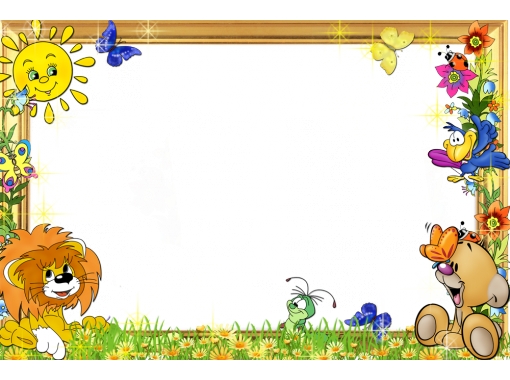 17. Решать шуточные задачки, например: Что легче — килограмм железа или килограмм пуха?18. Считать от 1 до 20 и обратно, выполнять арифметические действия.19. Определять последовательность тех или иных событий, действий.20. Рисовать карандашом вертикальные и горизонтальные линии,геометрические фигуры, людей; штриховать предметы карандашом, невыходя за контуры изображения.21. Уверенно работать ножницами  (резать полоски, круги, квадраты, треугольники, прямоугольники, овалы; вырезать по контуру изображение).22. Узнавать и правильно называть геометрические фигуры: круг, квадрат, треугольник, прямоугольник, овал.23. Легко ориентироваться в пространстве и на листе бумаги (правая — левая сторона, верх — низ и т. д.).
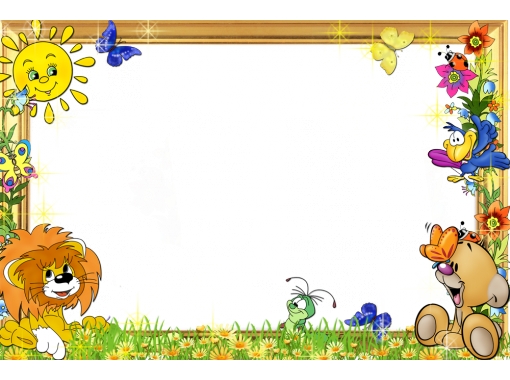 Что должен знать ребёнок дошкольного возраста (6-7 лет) 1. Как его зовут (имя, фамилию, отчество).2. Сколько ему лет (дату рождения).3. Как зовут родителей (фамилию, имя, отчество).4. По какому адресу живёт.5. Название столицы.6. Страну, в которой живёт.7. Транспорт (наземный, воздушный, водный).8. Домашних животных и их детёнышей, повадки.9. Диких животных и их детёнышей  жарких   стран, Севера;др
.
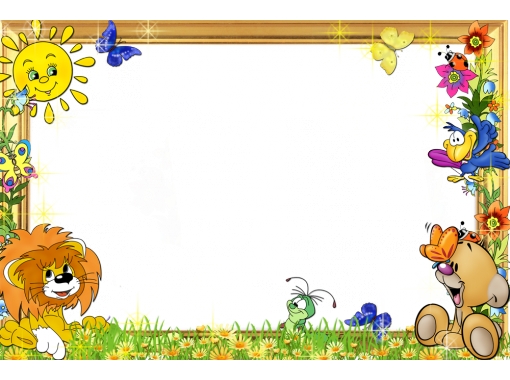 10. Птиц (зимующих и перелётных).11. Овощи, фрукты, ягоды.12. Одежду, обувь, головные уборы.13. Времена года, месяцы, дни недели,  части суток (сколько месяцев в году, какой сегодня (был вчера, будет завтра) день недели, какое время показывают часы и т.п.).14. Русские народные сказки.15. Произведения для детей великих русских поэтов и писателей:А. С. Пушкина, Л. Н. Толстого, С. Я. Маршака, К. И. Чуковского и др
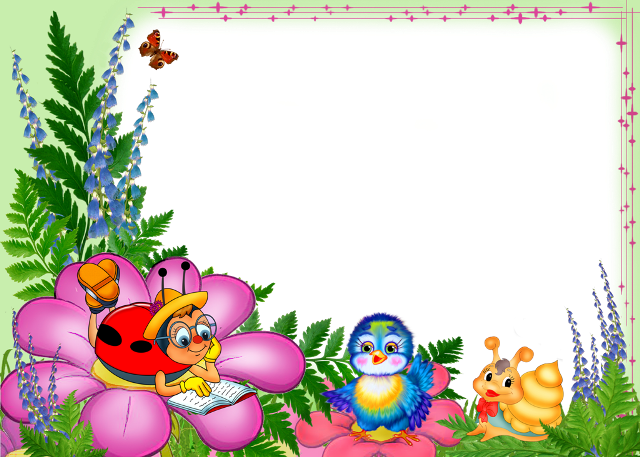 Спасибо за внимание!